World War I --
America on the Homefront:
"The Poster War"
Ms. Susan PojerHorace Greeley HS   Chappaqua, NY
War
Mobilization
1.  Enlistment
The Most Famous Recruitment Poster
Uncle Sam—He the Man!
World War I American “Anthem”
Johnnie get your gun, get your gun,    get your gun,Take it on the run, on the run, on    the run,Hear them calling you and me,Every son of liberty.Hurry right away, no delay, go    today,Make your daddy glad to have had    such a lad,Tell your sweetheart not to pine,To be proud her boy's in line.
Over there, over thereSend the word, send the word over    thereThat the Yanks are coming, the    Yanks are coming,The drums rum-tumming everywhereSo prepare, say a prayerSend the word, send the word to    bewareWe'll be over, we're coming over,And we won't come back till it's    over, over there!
Johnnie get your gun, get your gun,    get your gun,Johnnie show the Hun you're a son    of a gun,Hoist the flag and let her fly,Yankee Doodle do or die.Pack your little kit, show your grit,    do your bit,Yankees to the ranks from the towns    and the tanks,Make your momma proud of you  And the old Red White and Blue.
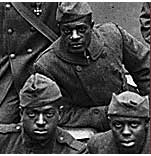 1917 – Selective Service Act
24,000,000 men registered for  the draft by the end of 1918.
4,800,000 men served in WW1 (2,000,000 saw active combat). 
400,000 African-Americansserved in segregated units.
15,000 Native-Americans served as scouts, messengers, and  snipers in non-segregated units.
2.  Expansion of the
Federal Government
U. S. Food Administration
U. S. Food Administration
U. S. Food Administration
National War Garden Commission
U. S. School Garden Army
U. S. Fuel Administration
U. S. Fuel Administration
Results of This New Organization of the Economy?
Unemployment virtually disappeared.
Expansion of “big government.”
Excessive govt. regulations in eco.
Some gross mismanagement  overlapping jurisdictions.
Close cooperation between public and private sectors.
Unprecedented opportunities for disadvantaged groups.
New 
Social/Economic
Opportunities
1.  Women
YWCA – The Blue Triangle
Munitions Work
The Girls They Left Behind Do Their Bit!
Women Used In Recruitment
Hello, Big Boy!
Even Grandma Buys Liberty Bonds
The Red Cross - Greatest Mother in the World
National League for Woman’s Service
2.  African-Americans
Opportunities for African-Americans in WW1
“Great Migration.”   1916 – 1919  70,000
War industries work.
Enlistment in segregated units.
True Sons of Freedom
For “Colored” Men in Service
African-Americans on a Troop Ship Headed for France
“Rescuing a Negro During the Race Riots in Chicago”, 1919
3.  New American
Immigrants
The “Flag of Liberty” Represents All of Us!
We are ALL Americans!
United War Work Campaign
American Committee for Relief in the Near East
Wartime
Propaganda
The Committee of Public Information (George Creel)
America’s “Propaganda Minister?”
Anti-Germanism.
Selling American Culture.
“Remember Belgium”
The “Mad Brute”
Beat Back the “Hun”
The “Menace of the Seas”
Attacks on
Civil Liberties
Government Excess & Threats to the Civil Liberties of Americans
1.  Espionage Act – 1917    - forbade actions that       obstructed recruitment or       efforts to promote       insubordination in the military.    - ordered the Postmaster General      to remove Leftist materials       from the mail.    - fines of up to $10,000 and/or      up to 20 years in prison.
Government Excess & Threats to the Civil Liberties of Americans
2. Sedition Act – 1918  - it was a crime to speak against the     purchase of war bonds or willfully    utter, print, write or publish any    disloyal, profane, scurrilous, or    abusive language about this form of US    Govt., the US Constitution, or the US    armed forces or to willfully urge, incite,    or advocate any curtailment of     production of things necessary or     essential to the prosecution of the    war…with intent of such curtailment to    cripple or hinder, the US in the    prosecution of the war.
Government Excess & Threats to the Civil Liberties of Americans
3. Schenck v. US – 1919  - in ordinary times the mailing of the     leaflets would have been protected by the     1st Amendment.   - BUT, every act of speech must be judged     acc. to the circumstances in which it was     spoken.   -The most stringent protection of free     speech would not protect a man in falsely     shouting fire in a theater and causing a     panic. [Justice Oliver Wendell Holmes]   - If an act of speech posed a clear and      present danger, then Congress had      the power to restrain such speech.
Government Excess & Threats to the Civil Liberties of Americans
4.  Abrams v. US – 1919   - majority ruling --> cited Holmes’      “Clear and present danger” doctrine.    - Holmes & Brandeis dissented:	     The best test of truth is the         power of the thought to get          itself accepted in the competition         of the market, denying that a        “silly leaflet” published by an        “unknown man” constituted such a         danger.